模块五：综合布线系统工程管理
任务17：综合布线系统工程招（投）标
任务18：综合布线系统工程项目管理
任务17：综合布线系统工程招（投）标
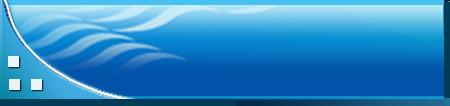 17.1  任务描述
工程建设中，综合布线系统是根据建筑主体专业的功能需求而配套设置的。因此，工程招（投）标工作中，通常只是伴随在主体项目之内或者包含在工程的弱电系统加以考虑，由于综合布线系统具有很大的专业技术特点，往往由集成商在总承包的条件下实施或进行二次分包。对于规模较大、安全保密性强的工程项目，可以采取对综合布线系统进行单项招（投）标。
综合布线系统工程如何进行招投标呢？如何指定招标文件、投标文件和签订施工合同呢？
任务17：综合布线系统工程招（投）标
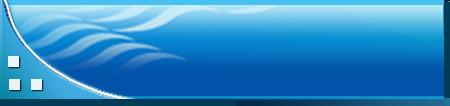 17.2  相关知识
17.2.1  综合布线系统工程招标
17.2.2  投标
17.2.3  综合布线系统工程投标报价
17.2.4  评标
17.2.1  综合布线系统工程招标
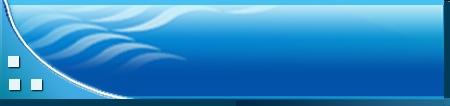 1．招标的基本概念
（1）综合布线系统工程招标。综合布线系统工程招标通常是指需要投资建设综合布线系统的单位（一般为招标人），通过招标公告或投标邀请书等形式邀请有具备承担招标项目能力的项目集成施工单位（一般为投标人）投标，最后选择其中对招标人最有利的投标人进行工程总承包的一种经济行为。
综合布线系统工程招标也可以委托工程招标代理机构来进行。
（2）招标人：是指提出招标项目、进行招标的法人或其他组织。
（3）招标代理机构。是指依法设立、从事招标代理业务并提供相关服务的社会中介组织。
（4）招标文件。一般由招标人或者招标代理机构根据招标项目的特点和需要进行编制。
17.2.1  综合布线系统工程招标
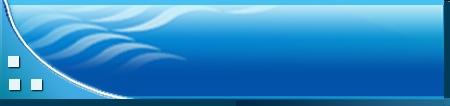 2．工程招投标涉及的单位
综合布线系统工程在智能弱电子系统中占有重要的位置，在布线系统工程招（投）标过程中，参与运作的单位主要有：
（1）招标方：即业主、建设单位，工程发包方，是项目的产权单位，负责为项目提供建设资金和其他必备条件。
（2）招标公司：受招标方委托，全权负责建设项目的招标和组织评标。
（3）投标方：即承建单位，是项目的建设安装单位，中标后负责项目的建设与管理。
17.2.1  综合布线系统工程招标
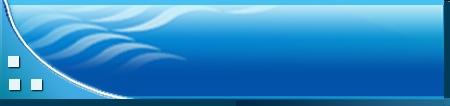 3．招标方式
1）公开招标
公开招标亦称无限竞争性招标，是指招标人或招标代理机构通过国家指定的报刊、信息网站或其他媒介发布招标公告，邀请不特定的法人或其他组织投标的方式。招标公告应当载明招标人的名称、地址、招标项目的性质、数量、实施地点和时间，以及获取招标文件的办法等事项。
公开招标必须采取公告的方式，向社会公众明示其招标要求，使尽量多的潜在投标商获取招标信息，前来投标，从而保证招标的公开性。
此种方式对所有参标的单位或承包商提供平等竞争的机会。适用于工程规模较大的项目。
17.2.1  综合布线系统工程招标
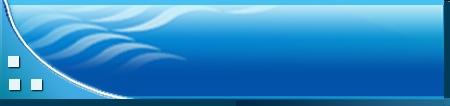 3．招标方式
2）邀请招标
也称竞争性谈判，是指招标人或招标代理机构以投标邀请书的方式邀请5～10家（不能少于3家）特定的法人或者其他组织直接进行合同谈判。一般在用户有紧急需要，或者由于技术复杂而不能规定详细规格和具体要求时采用。
此种方式由于受经验和信息不充分等因素，存在一定的局限性，有可能漏掉一些技术性能和价格比更高的承包商因未被邀请而无法参标。
17.2.1  综合布线系统工程招标
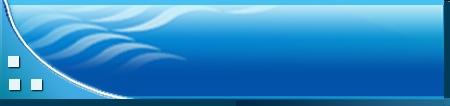 3．招标方式
3）询价采购
询价采购也称货比三家，是指招标人或招标代理机构以询价通知书的方式邀请3家以上特定的法人或者其他组织进行报价，通过对报价进行比较来确定中标人。询价采购是一种简单快速的采购方式，一般在采购货物的规格、标准统一、货源充足且价格变化幅度小时采用。
4）单一来源采购
单一来源采购是指招标人或招标代理机构以单一来源采购邀请函的方式邀请生产、销售垄断性产品的法人或其他组直接进行价格谈判。单一来源采购是一种非竞争性采购，一般适用于独家生产经营、无法形成比较和竞争的产品。
17.2.1  综合布线系统工程招标
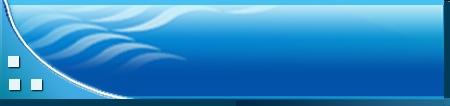 4．工程招标程序
一个完整的工程项目招标程序一般如下：首先由招标人进行项目报建，并提出招标申请，同时送市招投标中心审查。审查通过后，由招标人编制工程标底和招标文件，并发布招标公告或投标邀请书。在对投标人进行资格审查之后，召开投标会，发放招标文件，最后开标、评标、定标，直至签订合同。
一般招标流程为：项目报建→招标申请→市招投标中心送审→编制工程标底和招标文件→发布招标公告或投标邀请书→投标人资格审查→招标会→制作标书→开标→评标→定标→签订合同。
17.2.1  综合布线系统工程招标
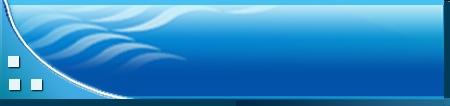 6．编制招标文件
招标文件一般包括以下内容： 
（1）投标邀请书。
（2）投标人须知。
（3）投标申请书格式，包括投标书格式和投保保证格式。
（4）法定代表人授权格式。
（5）合同文件，包括合同协议格式、预付款银行保函、履约保证格式等。
（6）工程技术要求
（7）工程量表。
（8）附件（工程图纸与工程相关的说明材料）。
（9）标底（仅限决策层知道，不得外传）。
其中前5项属于投标商务条款。
17.2.2  投标
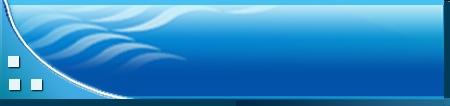 1．综合布线系统工程投标
综合布线系统工程投标通常是指系统集成施工单位（一般称为投标人）在获得了招标人工程建设项目的招标信息后，通过分析招标文件，迅速而有针对性的编写投标文件，参与竞标的一种经济行为。
17.2.2  投标
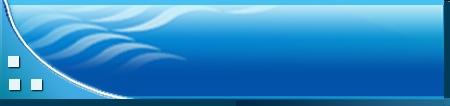 2．投标人及其资格
一般投标人需要提交的资质证明文件包括以下几种：
（1）投标人的企业法人营业执照副本。
（2）投标人的企业法人组织机构代码证。
（3）投标人的税务登记证明。
（4）系统集成资质证明。
（5）施工资质证明。
（6）质量保证体系认证证书。
（7）高新技术企业资质证书。
（8）金融机构出具的资信证明。
（9）产品厂家授权的分销或代理证书。
（10）产品鉴定入网证书。
（11）投标人认为有必要的其他资质证明文件。
17.2.2  投标
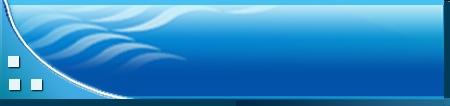 3．分析工程项目招标文件
（1）招标技术要求，该部分是投标人核准工程量、制定施工方案、估算工程总造价的重要依据。对其中建筑物设计图样、工程量、布线产品档次等内容必须进行分析，做到心中有数。
（2）招标商务要求，主要研究投标人须知、合同条件、开标、评标和定标的原则和方式等内容。
（3）通过对招标文件的研究和分析，投标人可以核准项目工程量，并且制定施工方案，作为投标文件编制的重要依据。
17.2.2  投标
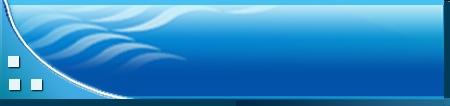 4．编制项目投标文件
投标文件的编制主要包括以下内容：
（1）投标文件的组成：项目概况、施工方案、施工计划、开标一览表、工程量清单、投标分项报价表、资质证明文件、技术规格偏离表、商务条款偏离表、项目负责人与主要技术人员介绍、机械设备配置情况、工程图纸以及投标人认为有必要提供的其他文件。
（2）投标文件的格式：投标人应当按照招标文件要求的格式和顺序编制投标文件，并且装订成册。
17.2.2  投标
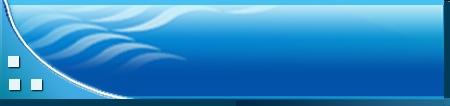 4．编制项目投标文件
（3）投标文件的数量：投标人应当按照招标文件规定的数量准备投标文件的正本和副本，一般正本1份，其余为副本。并注明“正本”或“副本”字样，如两者有差异，以正本为准。同时，投标人还应将投标文件密封，并在封口启封处加盖单位公章。
（4）投标文件的递交：投标人应当在招标文件要求提交投标文件的截止时间前，将投标文件送达投标地点。招标人收到投标文件后，应当签收保存，不得开启。
（5）投标文件的补充、修改和撤回：投标人在招标文件要求提交投标文件的截止时间前，可以补充、修改和或者撤回已提交的投标文件，并书面通知招标人。补充、修改的内容为投标文件的组成部份。
17.2.2  投标
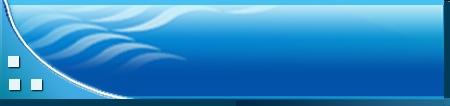 5．工程项目投标报价
1）工程项目投标报价的内容
工程项目造价的估算：一般可以根据项目工程完成的信息点树来估算工程的总造价。
工程项目投标报价的依据：应当对项目成本和利润进行分析，并且参照厂家的产品报价及相关行业制定的工程概（预）算定额，充分考虑综合布线系统的等级、布线产品的档次和配置等因素。
工程项目投标报价的内容：包括主要设备、工具和材料的价格、项目安装调试费、设计费、培训费等。
17.2.2  投标
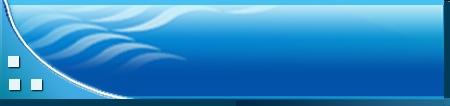 5．工程项目投标报价
2）工程项目投标报价的要求
投标人不得相互串通投标报价，不得排挤其他投标人的公平竞争，损害招标人或者其他投标人的合法权益。
投标人不得与招标人串通投标，损害国家利益、社会公共利益或者他人的合法权益。
投标人不得以低于成本的保价竞标，也不得以他人名义投标或者以其他方式弄虚作假，骗取中标。
17.2.3  综合布线系统工程投标报价
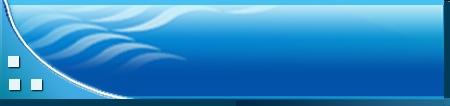 1．网络工程行业的预算设计方法
IT行业的预算设计方式取费的主要内容一般由材料费、施工费、系统设备费、设计费、监理费、测试费、税金等组成。
（1）工程预算清单，如表17-1所示。
17.2.3  综合布线系统工程投标报价
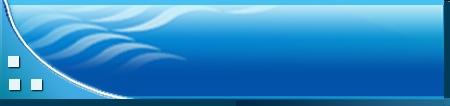 1．网络工程行业的预算设计方法
（2）网络布线材料费的主要内容，如表17-2所示。
表17-2  网络布线材料费的主要内容
17.2.3  综合布线系统工程投标报价
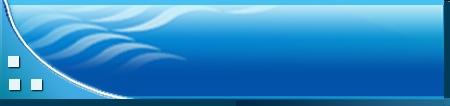 1．网络工程行业的预算设计方法
（3）网络布线施工费的主要内容，如表17-3所示。
表17-3  网络布线施工费的主要内容
17.2.3  综合布线系统工程投标报价
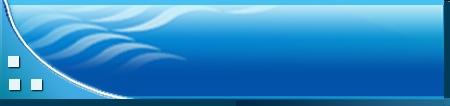 1．网络工程行业的预算设计方法
（4）网络系统设备费的主要内容，如表17-4所示。
表17-4  网络系统设备费的主要内容
17.2.3  综合布线系统工程投标报价
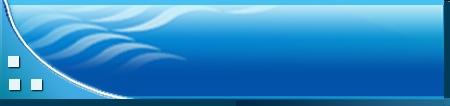 2．建筑行业的预算取费方法
建筑行业流行的设计方案取费是按国家的建筑预算定额标准来核算的，一般有材料费、人工费（直接费小计、其他直接费、临时设施费、现场经费）、直接费、企业管理费、利润税金、工程造价和设计费等。
综合布线系统的概预算编制办法，原则上参考通信建设工程概算、预算编制办法作为依据，并应根据工程的特点和其他要求，结合工程所在地区，按行业和地区计委颁发的有关工程概算、预算定额和费用定额编制工程概预算。如果按通信定额编制布线工程概预算，则参照《通信建设工程概算、预算编制办法及定额费用》要求进行。
另外，各地方政府也制定了地方预算定额，包括了综合布线系统工程定额，如《北京市建设工程预算定额》第四册（下册）电气工程第十三章第三节内容。在这里限于篇幅不再介绍，请参看各地方政府预算定额。
17.2.4  评标
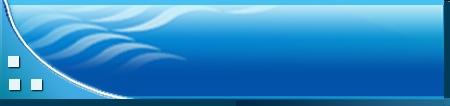 1．项目评标组织
评标工作是招（投）标中重要环节，一般设立临时的评标委员会或评标小组。由招标公司、业主、业主的上级主管部门、业主的财务部门、审计部门、监理公司及有关技术专家共同组成。评标组织应在评审前编制评标办法，按招标文件中所规定的各项标准确定商务标准和技术标准。
商务标准是指技术标准以外的全部招标要素，如投标人须知、合同条款所要求的格式，特别是招标文件要求的投标保证金、资格文件、报价、交货期等。技术标准是指招标文件中技术部分所规定的技术要求、设备或材料的名称、型号、主要技术参数、数量和单位以及质量保证、技术服务等。
17.2.4  评标
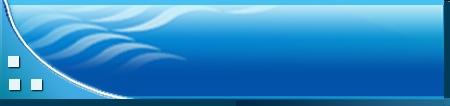 2．项目评标方法
目前，评标的方法常用有以下两种：综合评价法和最低评标价法。
（1）综合评价法。综合评价法能够最大限度地满足招标文件规定的各项综合评价标准，具体有两种操作方式：
① 专家评议法。主要根据工程报价、工期、主要材料、施工组织设计、工程质量保证和安全措施等进行综合评议，专家经过讨论、协商或投票，集中大多数人的意见，选择出各项条件较为优良者，推荐为中标单位。
② 打分法。按商务和技术的各项内容采用记名或不记名填表打分，统计获取最高的评分单位即为中标单位。
综合评分法是目前综合布线系统工程，尤其是规模大、技术难度大、施工条件复杂的大型工程普遍采用的评标方法。
（2）最低价中标法。在严格预审各项条件均符合投标书要求的前提下，选择最低位报价单位作为中标者。
17.2.4  评标
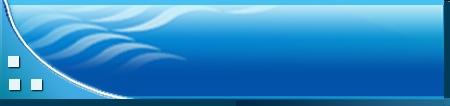 3．项目评标标准
17.2.4  评标
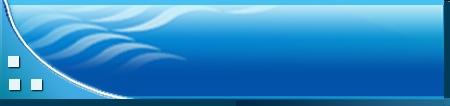 3．项目评标标准
17.2.4  评标
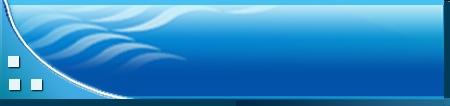 4．定标
业主或上级主管部门根据评标报告的建议，定标和批准由招标单位向中标单位发出中标函，发布中标通知。中标单位接到通知后，到采购部门领取中标通知书，持中标通知书与项目建设单位签订合同，并提供履约保证。最后通知未中标者，退回其投标保函。
17.2.4  评标
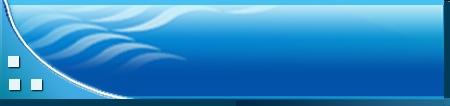 5．签订合同
中标单位持中标通知书与项目建设单位应在17天内签订合同，并提供履约保证。合同签订应参考《中华人民共和国标准施工招标文件》中的通用条款全文共24条130款，分为以下8组。
（1）合同主要定义的一般性约定。
（2）合同双方的责任、权利和义务。
（3）合同双方的施工资源投入。
（4）工程进度控制。
（5）工程质量控制。
（6）工程投资控制。
（7）工程验收和保修。
（8）工程风险、违约和索赔。
17.3  任务实施
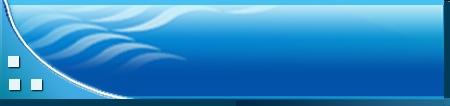 5．签订合同
1．拟定招标文件
在本书的配套课件中有一个完整的综合布线系统工程的招标文件，限于篇幅在这里不再介绍。
2．指定投标文件
在本书的配套课件中有一个完整的综合布线系统工程的投标文件，限于篇幅在这里不再介绍。
3．签订合同
在本书的配套课件中有一个完整的综合布线系统工程中标后的合同，限于篇幅在这里不再介绍。
习题
二、思考题
1．什么是综合布线系统工程招标？一般涉及哪些人员？
2．招标文件应当包含哪些内容？
3．工程项目招标的方式主要有哪几种？
4．简述工程项目招标的一般流程。
5．投标人应当具备哪些资格？
6．综合布线系统工程的招标文件有哪些组成部分？
7．工程项目的评标目前通常有哪几种方法？
三、实训题
1．学院的综合实训楼即将完工，需要进行综合布线系统工程，按照国家规定，需要进行招标。请拟定以下三份文件：
（1）招标文件；
（2）投标文件；
（3）拟定合同。